Friends of Poynton Pool (FoPP)Poynton Spillway Proposal Public BriefingPoynton British Legion
18 April 2024
Agenda
Introductions and background
Planning application update
FoPP alternative spillway options
What comes next?
Q&A
Friends of Poynton Pool Volunteers
A group of locals came together due to a shared appreciation of Poynton Park, its trees and its wildlife. Below are some of our members here to answer questions today:
Mike Ellison – Chair and Tree Consultant
Stewart Tennant – Chartered Engineer and Fellow of the Institution of Civil Engineers
John Borthwick – Structural and Civils Designer
Gwenda Mayers – Vice chair
Jen Hartshorne – Treasurer and Social Media
Elaine Adam – Secretary
Introduction
FoPP DOES NOT object to flood alleviation work at Poynton Pool if based on accurate data 
FoPP DOES OBJECT to the solution proposed by CEC
Since publication of the Jacobs Reports, new evidence is available from follow up research by various specialists and subject matter experts
The FoPP Team has designed two alternative, more environmentally friendly solutions for CEC to review
What Does Spillway Improvement Mean?
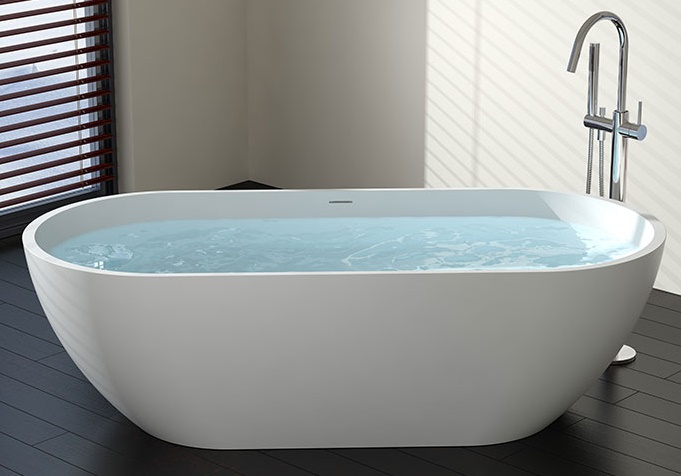 The ‘spillway’ is like the bath overflow
The ‘freeboard’ is the distance between   the overflow and the top of the bath
If more water flows in from ‘the catchment’ than can flow out into the spillway and ‘outflow pipe’, the level will rise and there is a risk of water overflowing
Poynton Spillway proposal timeline
2016 Mott Macdonald Section 10 Inspection
2019 Jacobs Flood Study
Autumn 2022 – CEC Public Consultation (1,200 responses)
4 October 2023 – FoPP Petition Lodged (5,800 signatures)
23 November 2023 – CEC Planning application registered
10 January 2024 – CEC Planning application closed for comments (1,700 objections)
24 April 2024 – CEC Strategic Planning Board decision
Autumn 2024 – work is likely to commence
Strategic Planning Board 24 April 2024 (1 of 2)
The application has been recommended for approval subject to conditions
The officer report states: “The proposal results in a significant loss of trees. The loss of these trees is significantly harmful to the amenity of the local area and the non-designated heritage assets of Poynton Pool and Poynton Park”
The volume and strength of local opposition to the proposals is acknowledged and completely understood
Strategic Planning Board 24 April 2024 (2 of 2)
The report also states “the identified harm is considered to be outweighed by the need for the proposal and the lack of any viable alternatives in this case”
Conditions include updated badger and bat survey and  minimise risk to toads and hedgehogs
FoPP will speak at the meeting along with Poynton Cheshire East Councillors and Poynton Town Council 
Members of public can attend
Cheshire East Council proposes to:
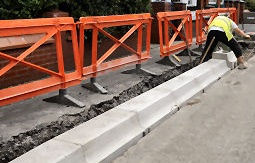 Add a 480m concrete kerb
Clear two x 40 linear metre sections of trees from the full width of the embankment and manage as grass
Widen the adjacent footpath, removing tree roots and resurface with compacted gravel
Add a 2m wide grass strip, and remove tree roots from beneath it
[Speaker Notes: 480m of the dam is the equivalent length of almost five football pitches]
Planning application impact (1 of 2)
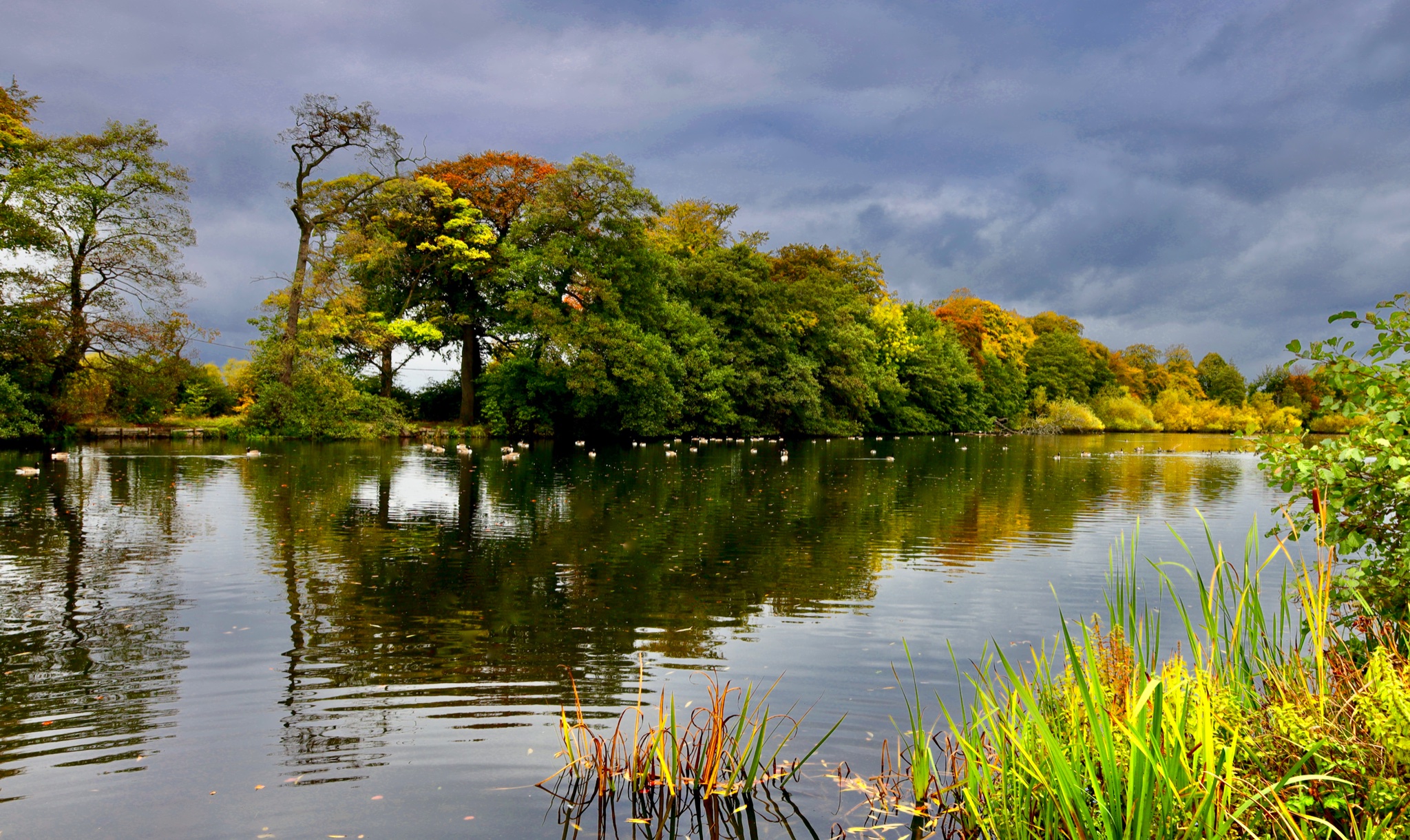 The planning officer report  identifies 78 trees will be felled (application stated 31 trees) plus two 40m sections of Hawthorn Hedgerow will be removed
A further 49 trees and 10 groups of trees are also impacted 
The planning officer says: “The creation of two 40m wide gaps within this prominent roadside woodland … will be a brutal intervention, and unequivocally harmful.”
Planning application impact (2 of 2)
Loss of woodland associated with the proposed development will result in a significant adverse effect upon the Local Wildlife Site (CEC Nature Conservation Officer)
The permanent loss of trees will mean traffic on London Road North and the mid-20th century dwellings to the east will be clearly visible all year round
A 480m concrete kerbstone will be laid by the Pool
Works could severely damage the historic embankment 
The scheme will cost of over £1.4m
2019 Flood study
The flood study was a computer model using data on Poynton Pool to test whether the Pool could withstand a 1 in 1000-year design flood event and 1 in 10,000-year safety check flood event
The safety check flood allows for some damage provided the integrity of the embankment is maintained and there is no breach and sudden release of water 
The model identified there was a risk of dam failure and was the justification for the proposed works BUT….
Impact Flood study data issues (1 of 2)
Flood Study
Jacobs used previous volume estimates of 130,000m3
Main outflow pipe diameter 450mm
Direct catchment of 1.96km2
Dam composition. Unknown, assumed marl
FoPP Findings
Volume calculated to be 61,500m3 
Main outflow pipe diameter 600mm
Direct catchment of 1.00km2
Dam composition. Possibly a permeable weir. Requires investigation
Flood study / data issues (2 of 2)
Poynton Pool is a statutory reservoir and therefore must comply with the provision of the Act 
Current proposals are based on a flood study that contains significant material errors and inaccurate design data
A revised flood study would inform an alternative solution based on the risks/consequences identified
FoPP have asked that CEC defer their decision for further investigations to be undertaken
Poynton Pool is a ‘puddle’ compared to Toddbrook reservoir
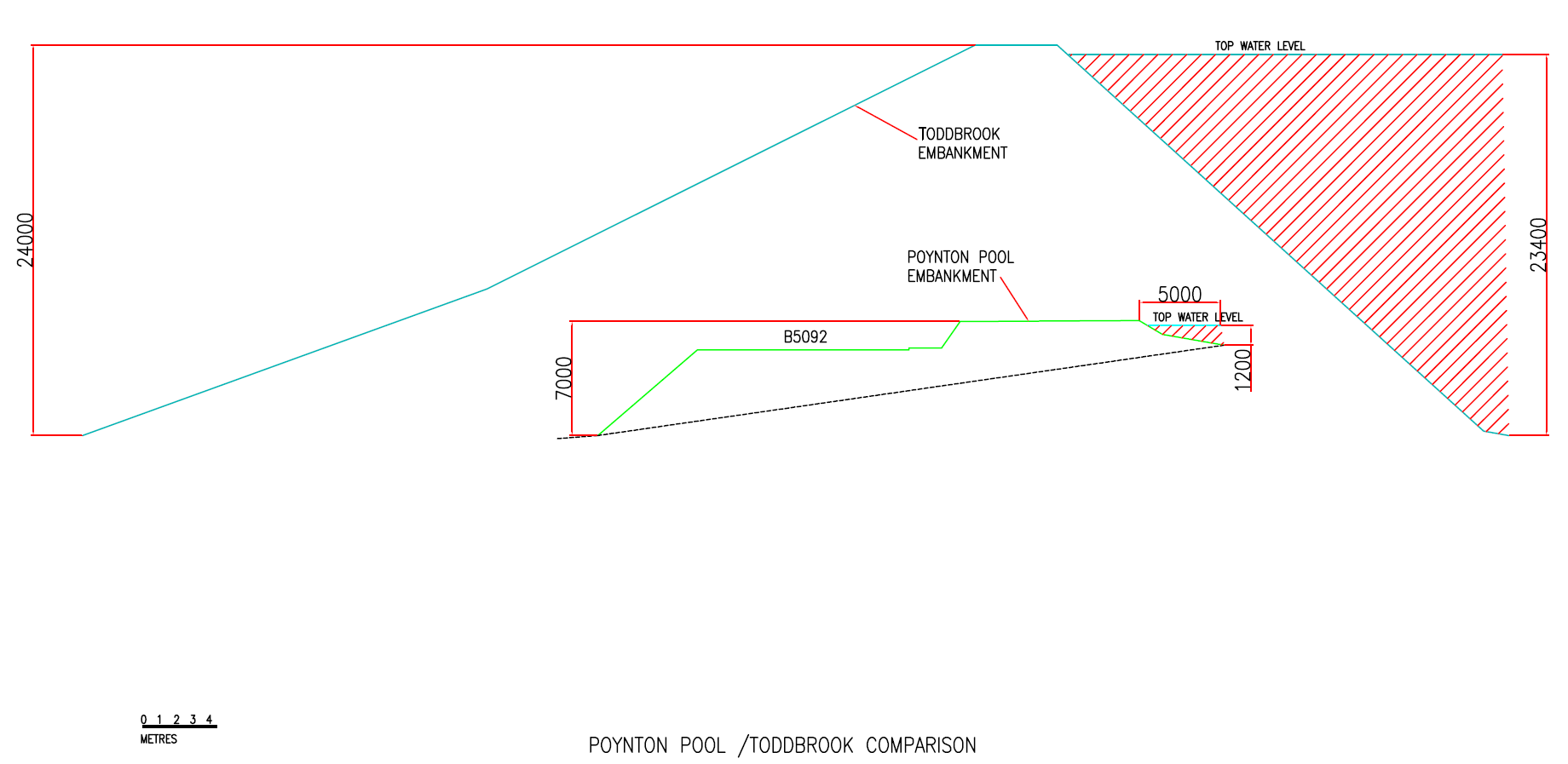 Toddbrook contains 20 times more water than Poynton Pool
How does rainfall affect Poynton Pool?
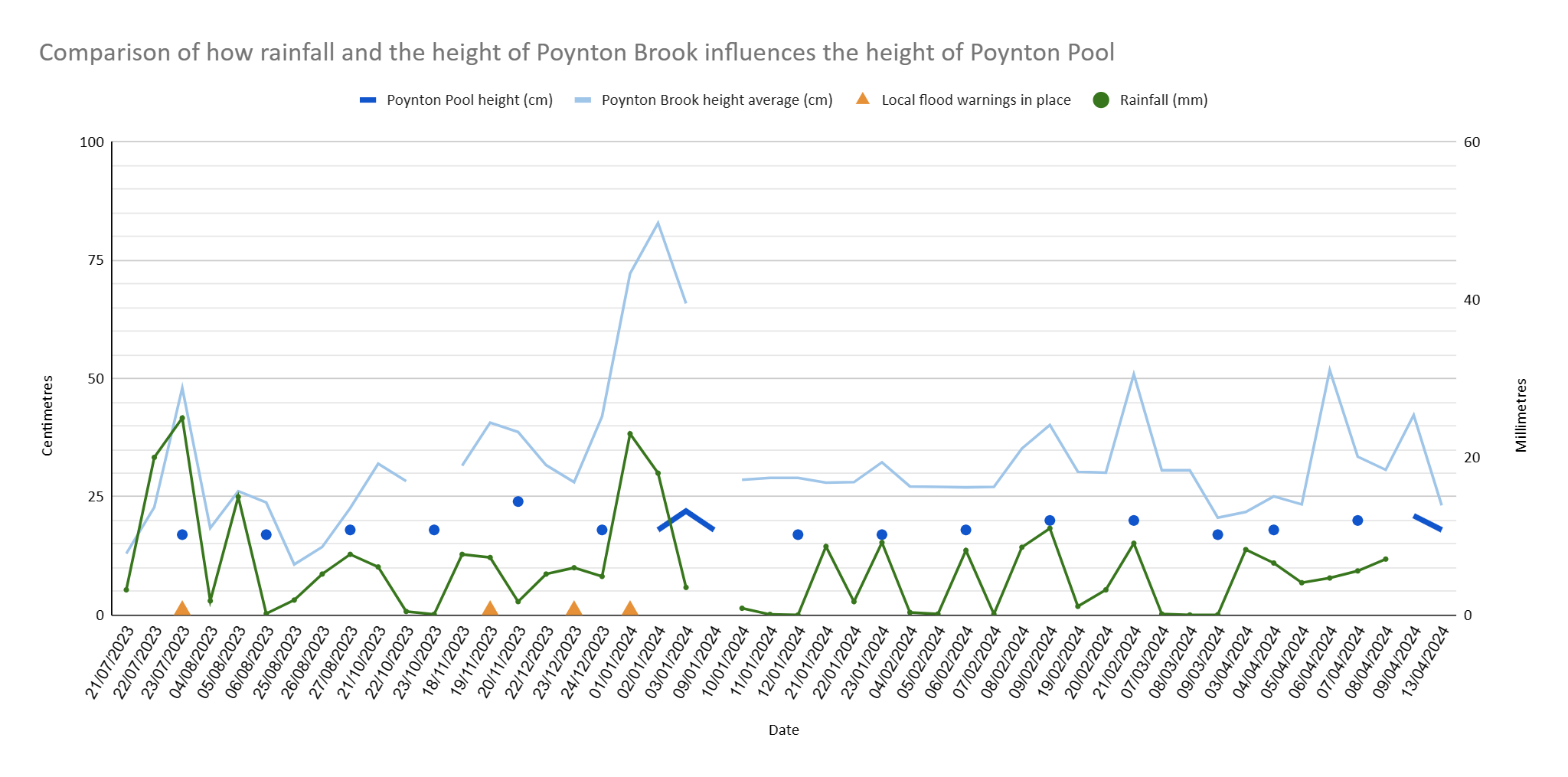 Poynton Pool height has varied by a maximum of 7cms in the last 9 months whereas Poynton Brook has varied by 72cms
FoPP alternative options (1 of 2)
Produced by a Civil Engineer and Civil and Structural Designer
Two conventional alternative options
Reinforced concrete spillway
Follows line of existing overflow structure and culvert
Double sided weir
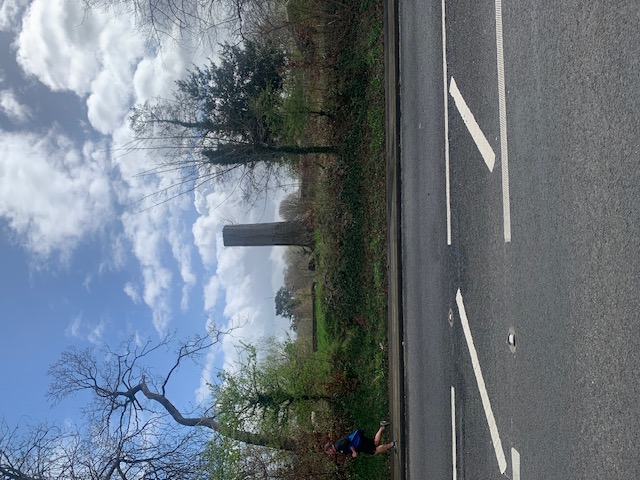 FoPP alternative options (2 of 2)
Option 1C 
the emergency outfall is onto London Road North (B5092) as with the application proposal
Option 2C 
proposes two 1200mm diameter pipes beneath the B5092 to accommodate normal flow and extreme flood events
Both options have been designed to pass the design floods calculated by CEC’s technical advisors
FoPP Option 1C
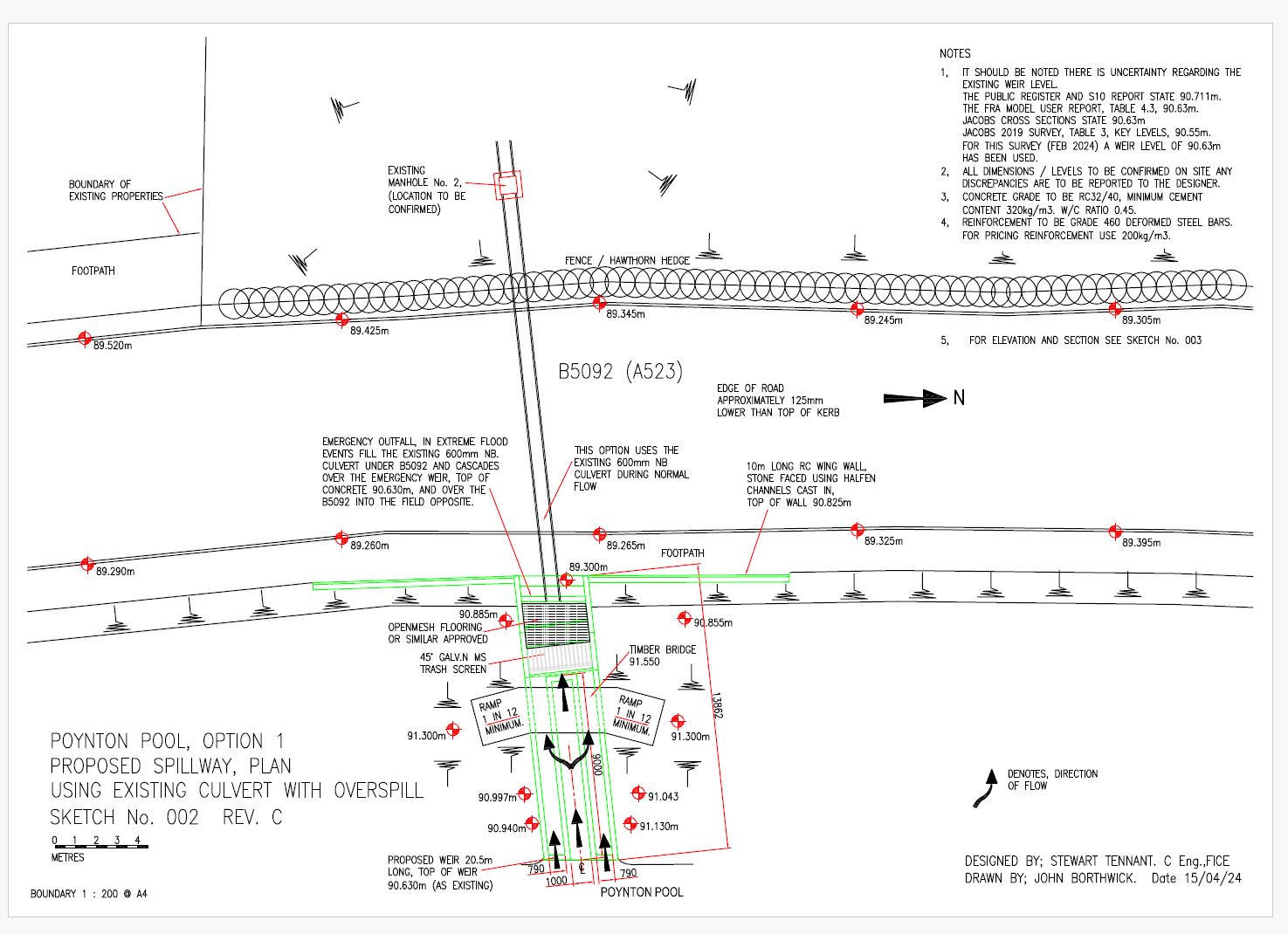 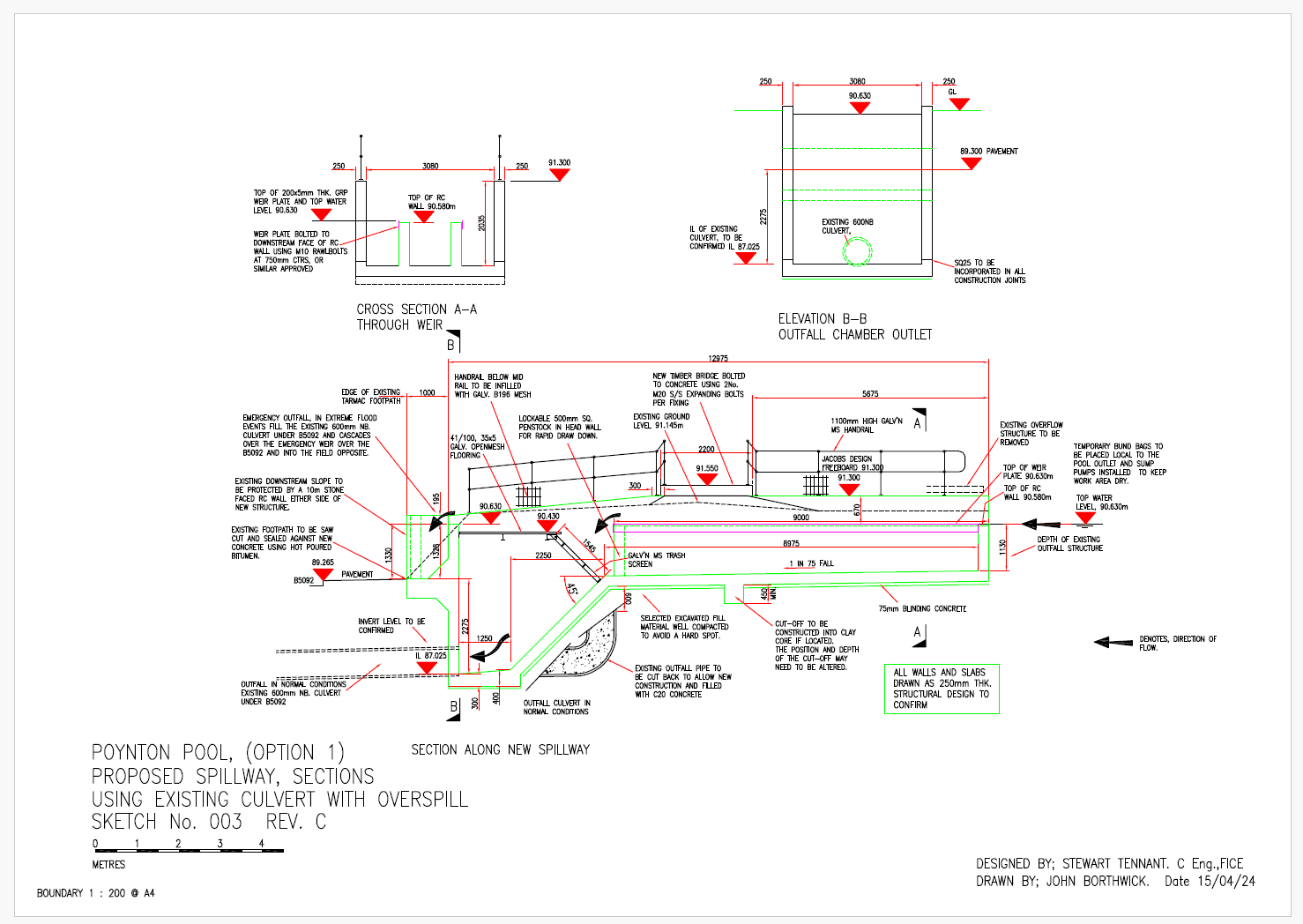 FoPP Option 2C
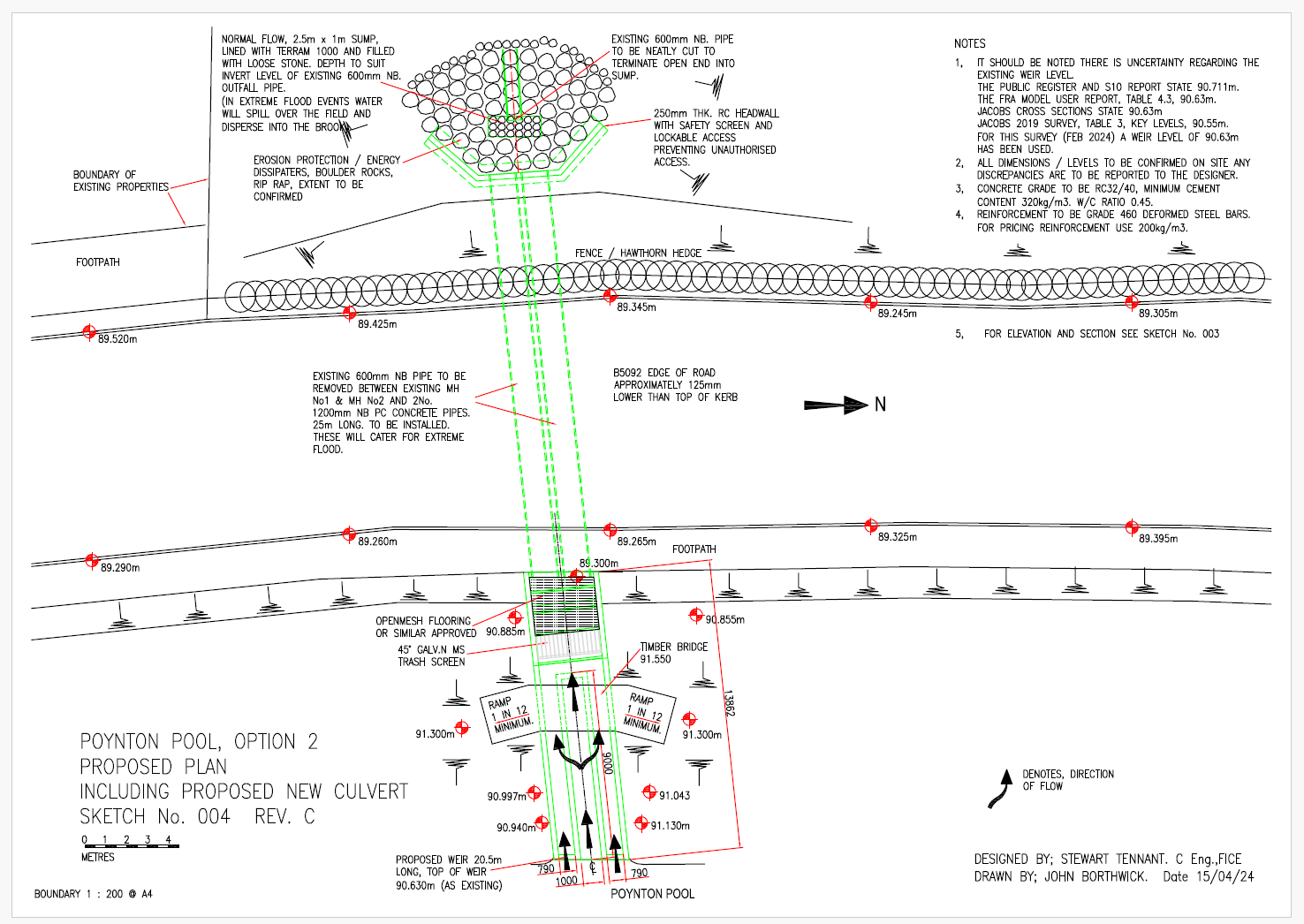 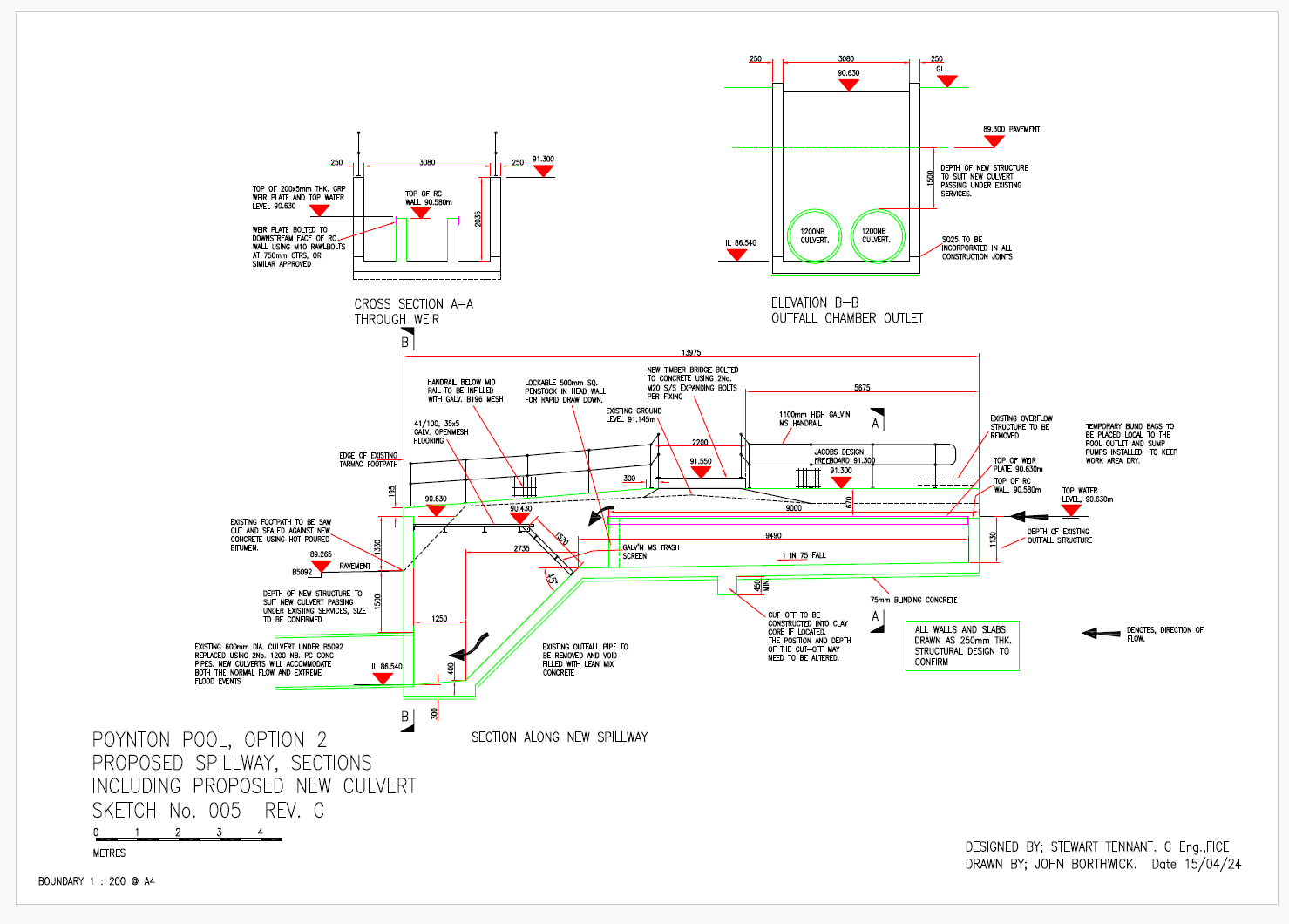 Benefits of FoPP alternative options (1 of 2)
Just a single remnant beech stump will need to be removed and some adjacent minor vegetation
It is anticipated that no further mature trees will be affected by the works with the associated risk of root die back seepage and potentially terminal decline
The emergency drawdown is provided by a simple penstock (sluice) in the base of the weir i.e. no need to mobilise emergency equipment at short notice
It has a 100-year design life with minimal inspection and maintenance required
It is a conventional reservoir overflow solution
Benefits of FoPP alternative options (2 of 2)
The scheme is easy to construct with access direct from London Road North
It incorporates a new Environment Agency compliant trash screen which can be cleaned and directly accessed from the highway
The historic embankment will remain intact
The 480m concrete kerb will not be required
This proposal will not require a costly carbon offset mitigation scheme
The landscape management plan will not be required
Questions?
Strategic Planning Board
10:00 am Wednesday, 24 April 2024
Venue: Council Chamber
Town Hall, Macclesfield, SK10 1EA
If you are planning to attend email: speakatplanning@cheshireeast.gov.uk
If you want to contact Friends of Poynton Pool our email is: friendsofpoyntonpool@gmail.com